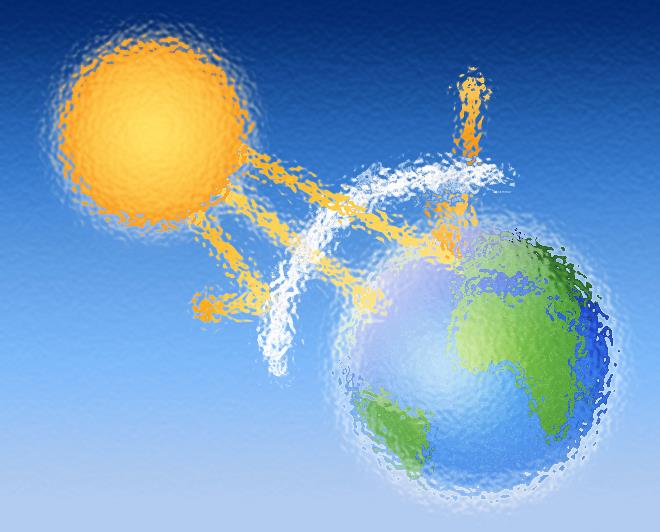 Парниковий  ефект
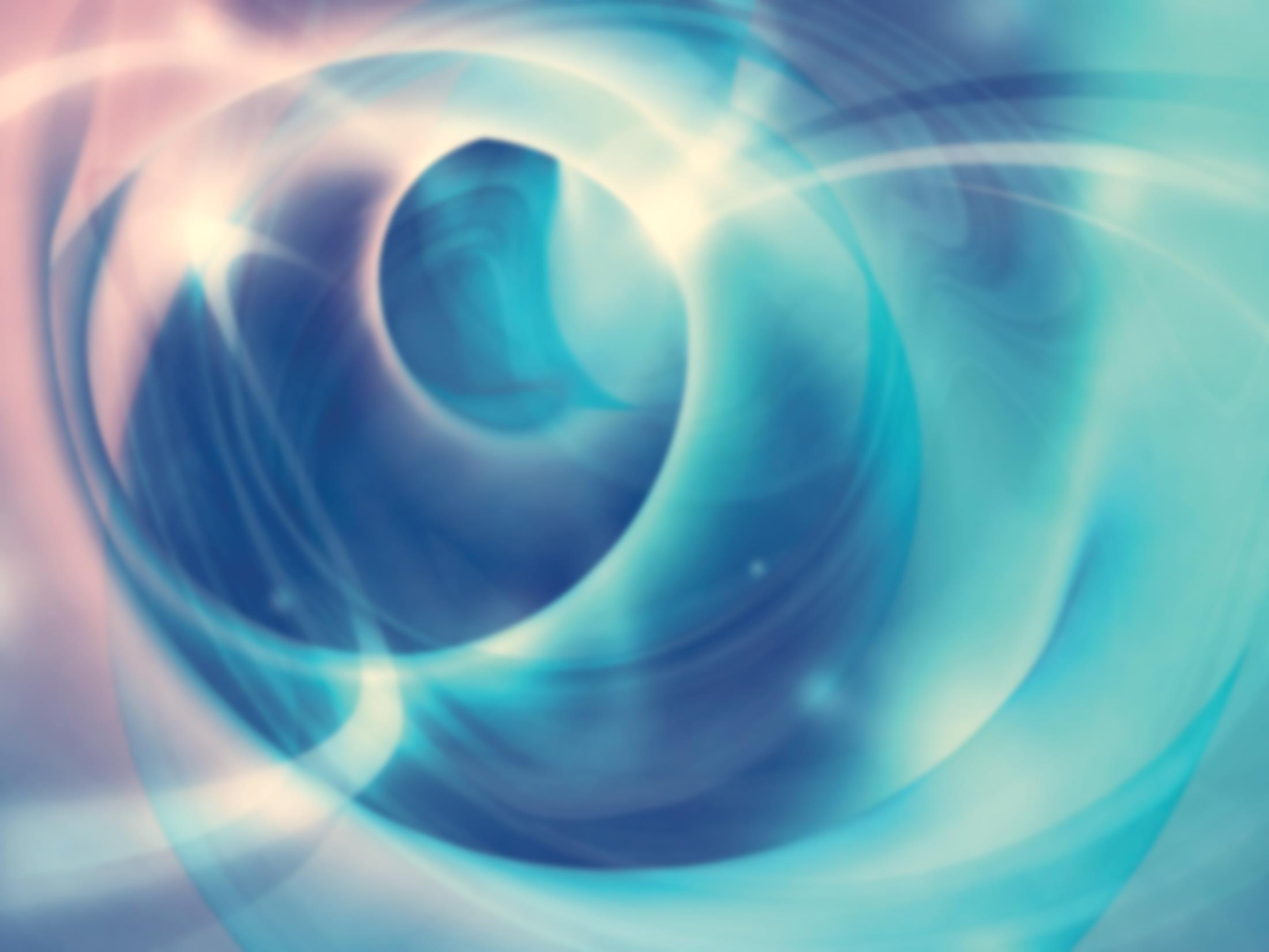 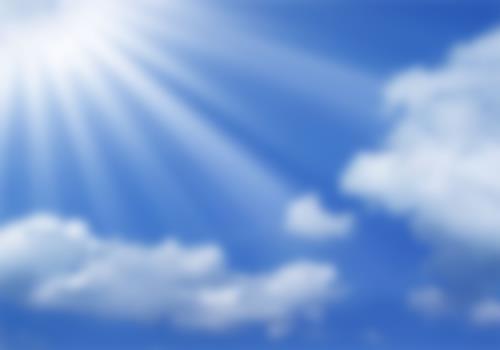 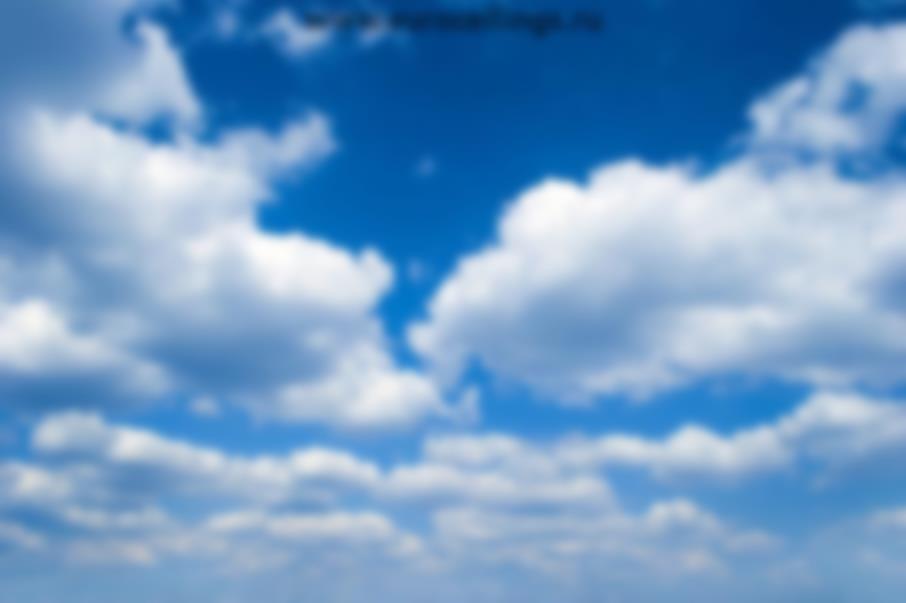 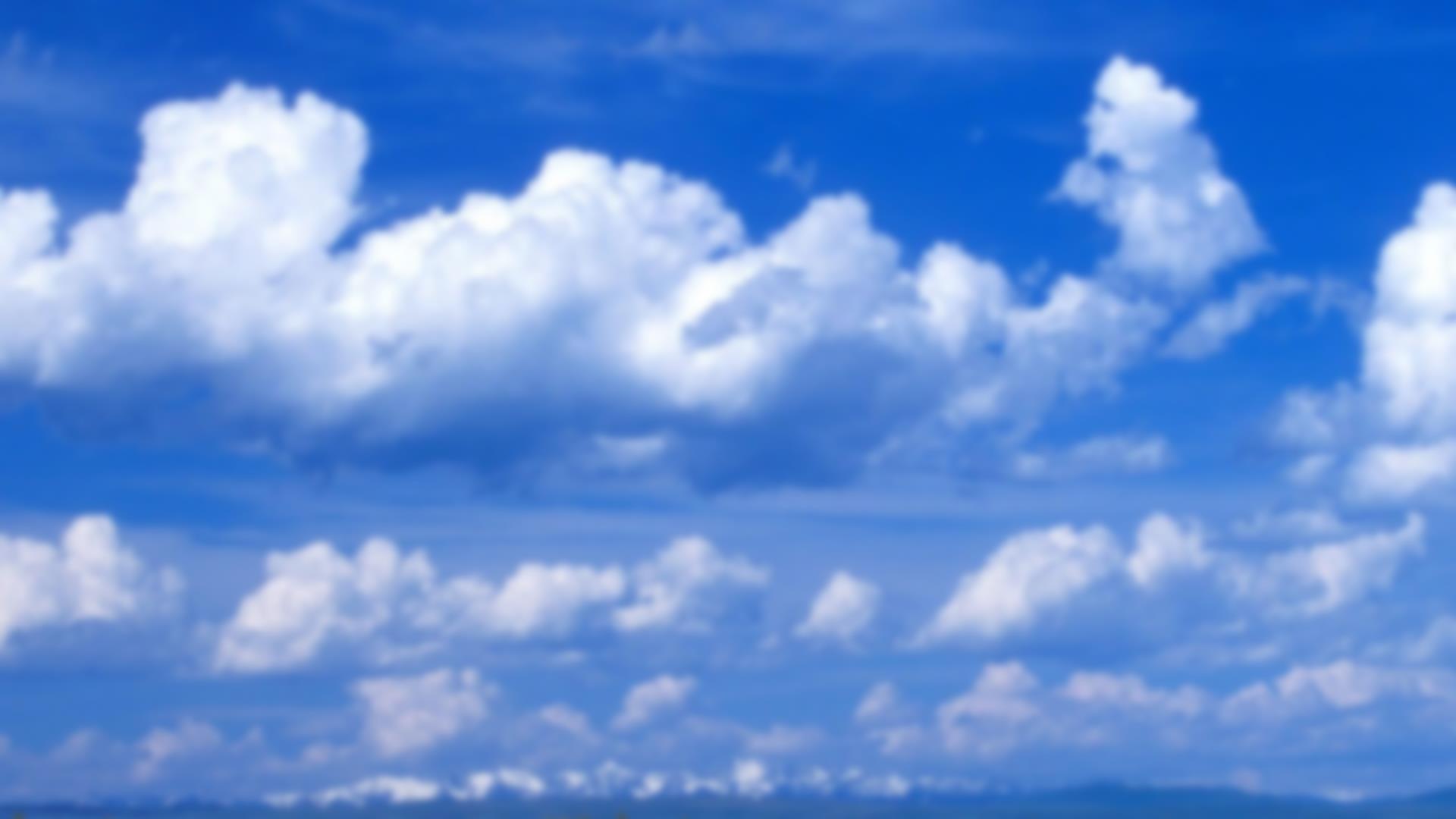 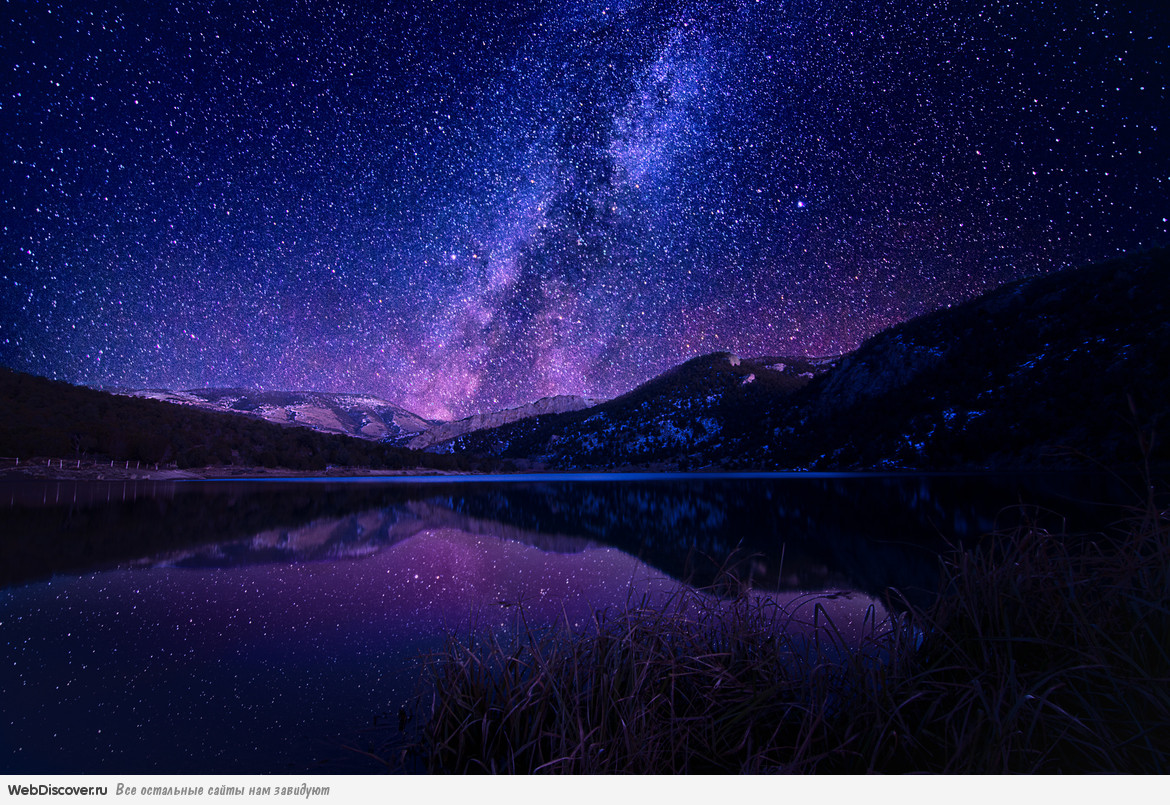 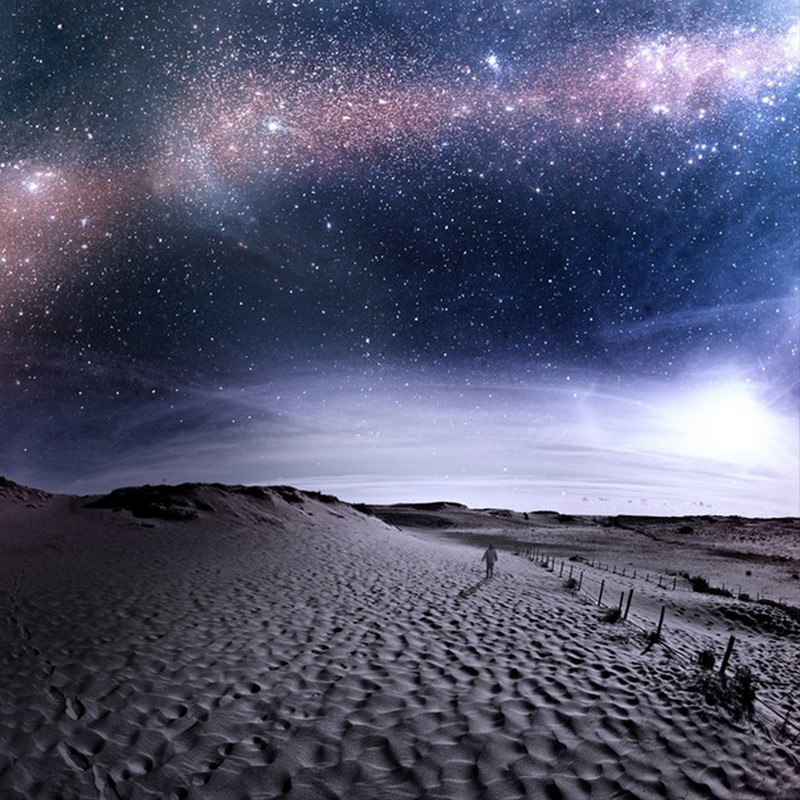 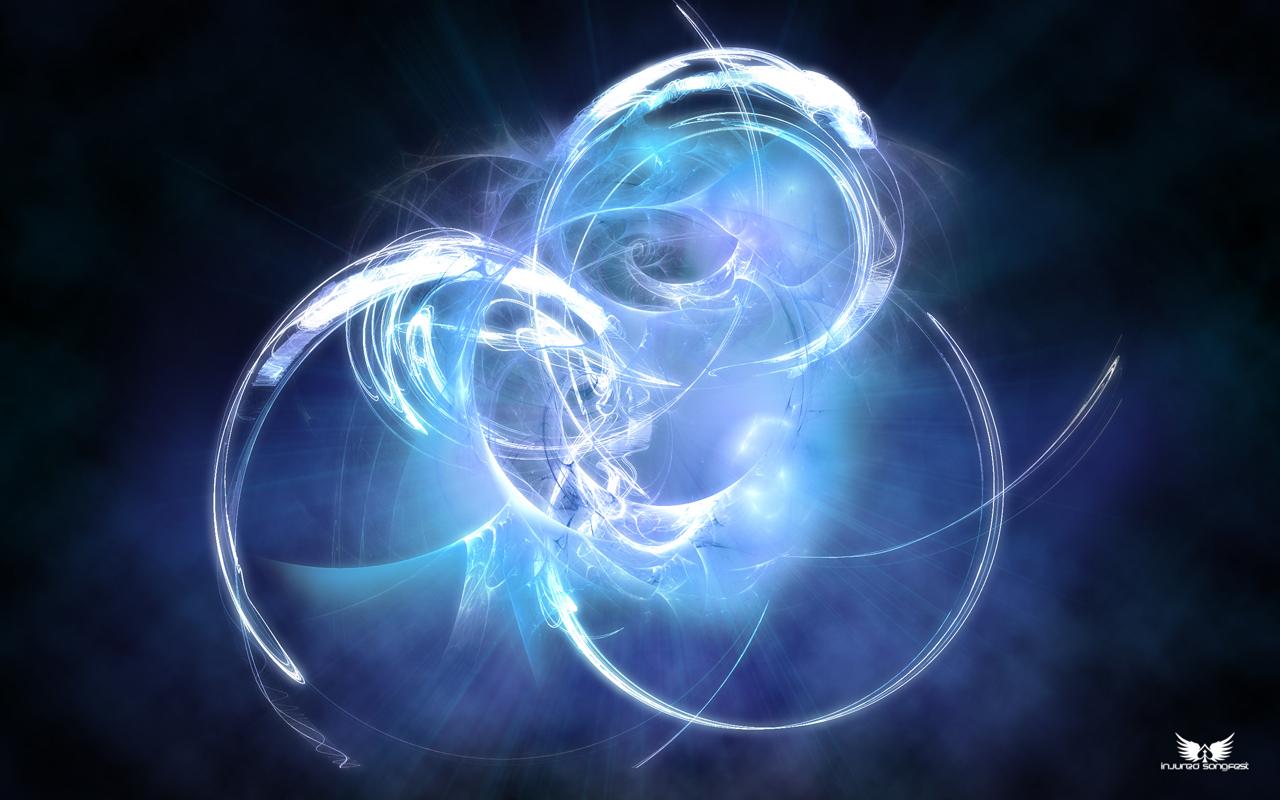 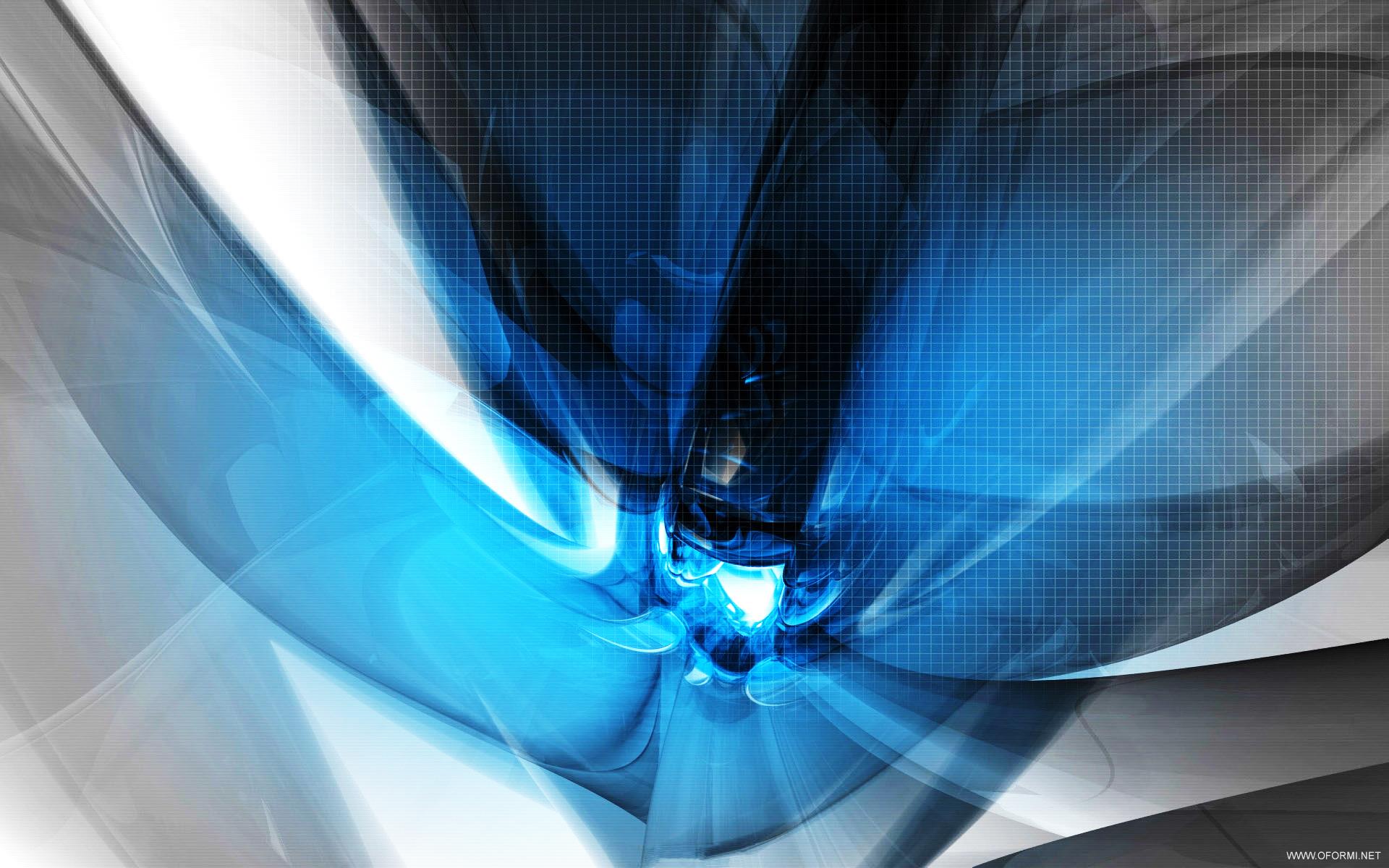 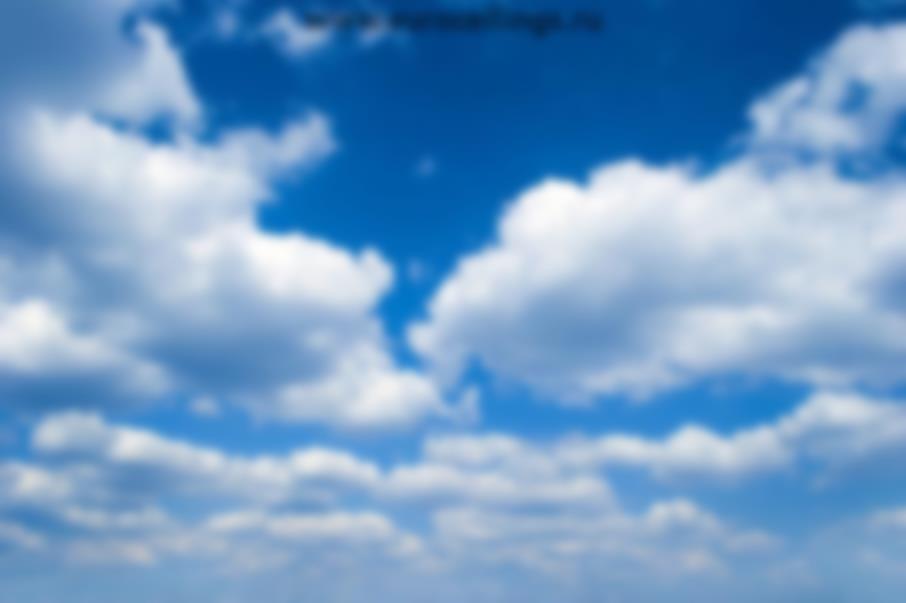 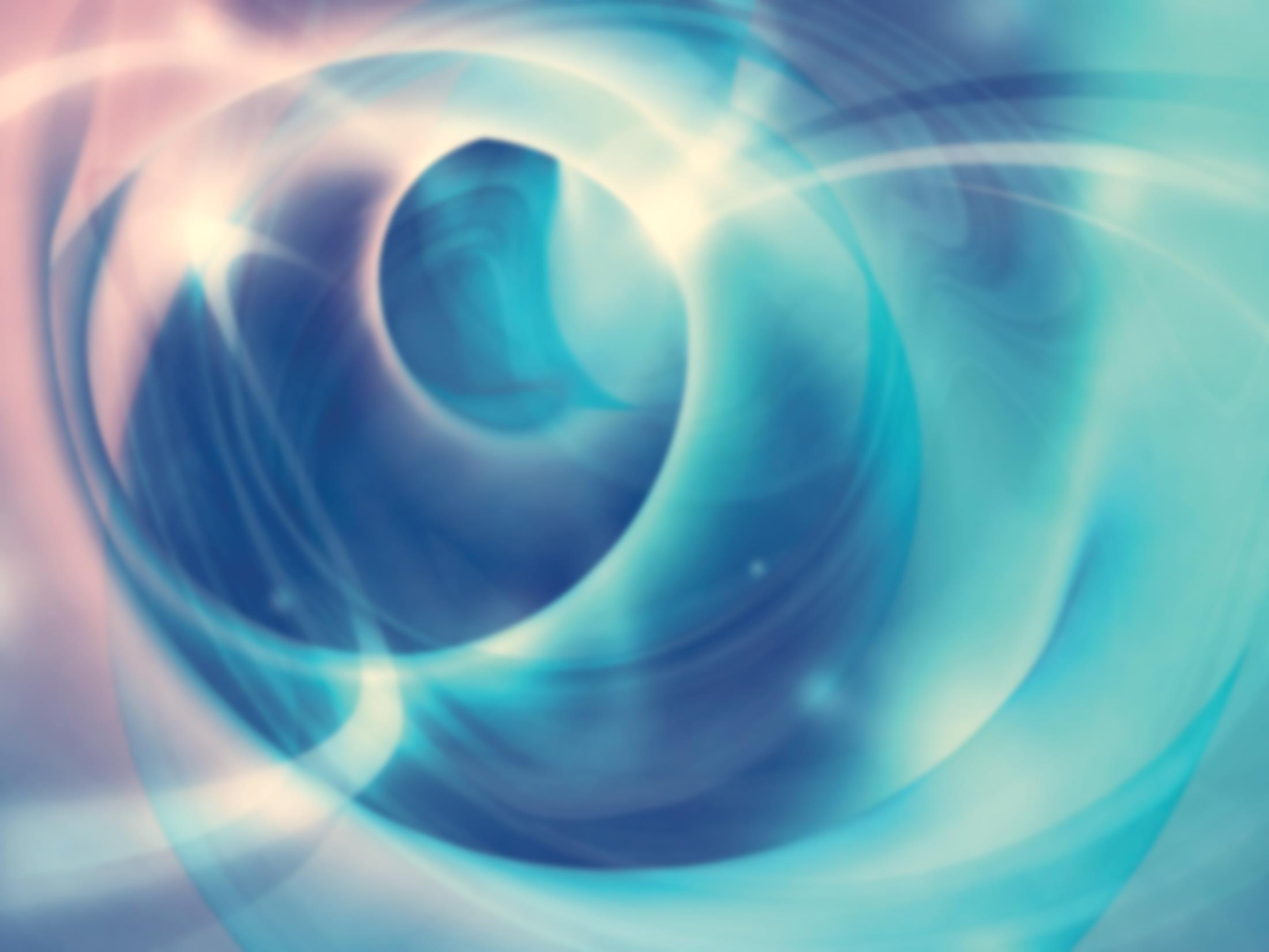 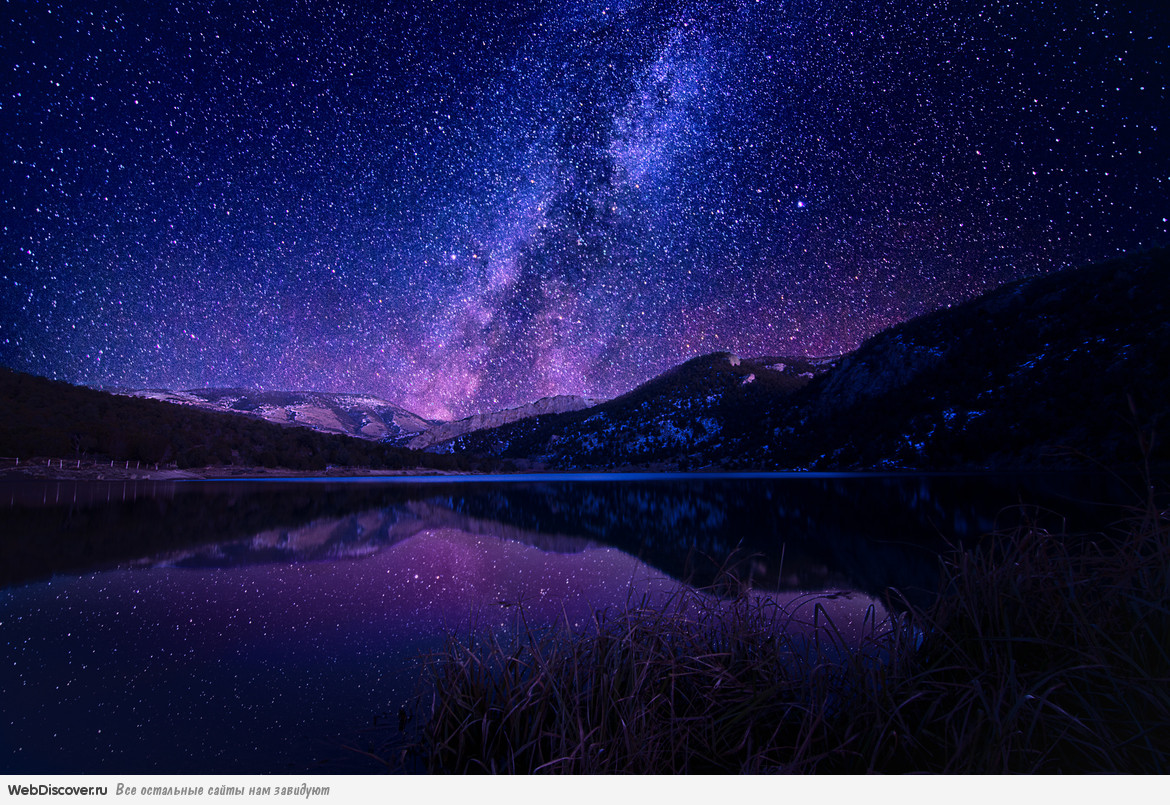 ДЯКУЮ ЗА УВАГУ!